From Megabytes to Megabases
Building a Fab to Enable Synthetic Biology
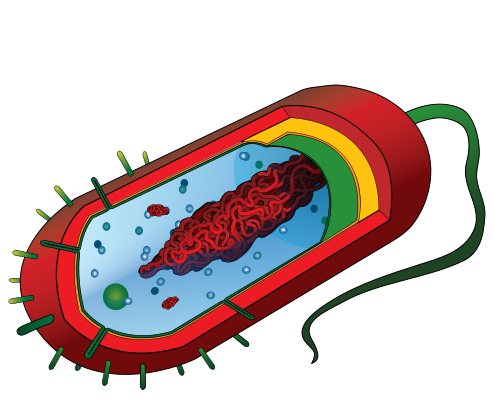 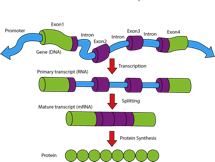 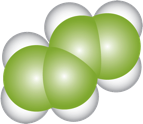 Using Synthetic Genes…
to Program Cells to Become
Factories to Make…
Devices, Sensors, Pharmaceuticals, Renewable Chemicals & Fuels and  Food
MIT Molecular Machines (Jacobson) Group 
jacobson@media.mit.edu
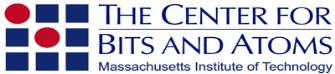 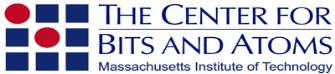 Moore’s Law for Silicon
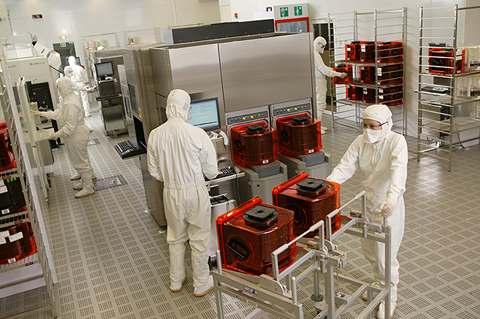 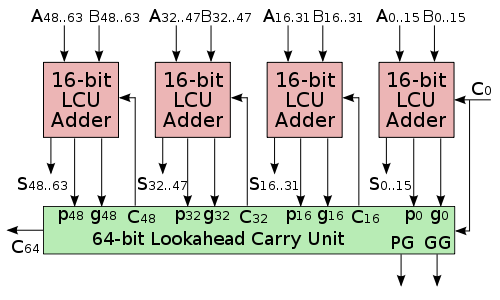 From Schematic Design
To Fab
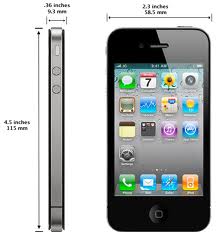 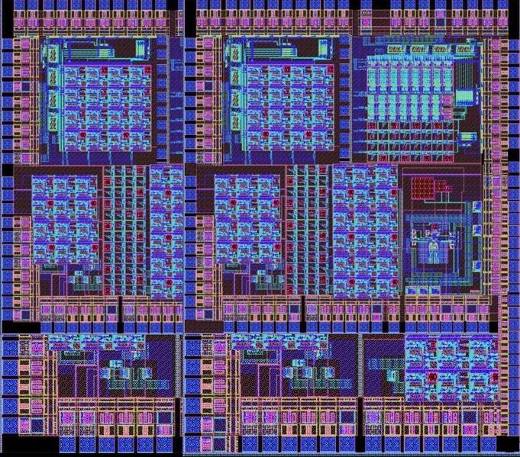 To Working Chip
To Product
http://www.national.com/company/pressroom/gallery/graphics/full_sized/06_rgb.jpg http://commons.wikimedia.org/wiki/File:InternalIntegratedCircuit2.JPG http://en.labs.wikimedia.org/wiki/File:64-bit_lookahead_carry_unit.svg
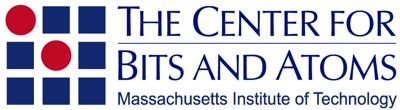 DNA Synthesis
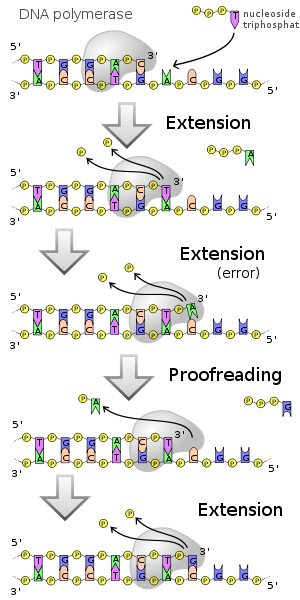 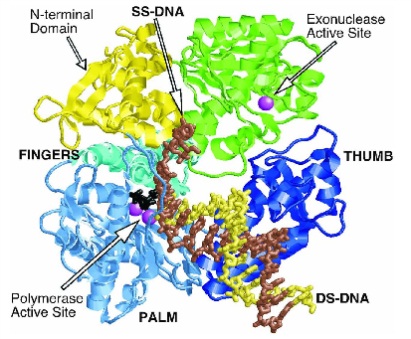 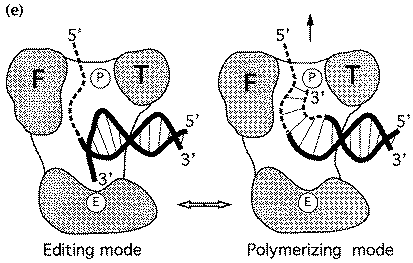 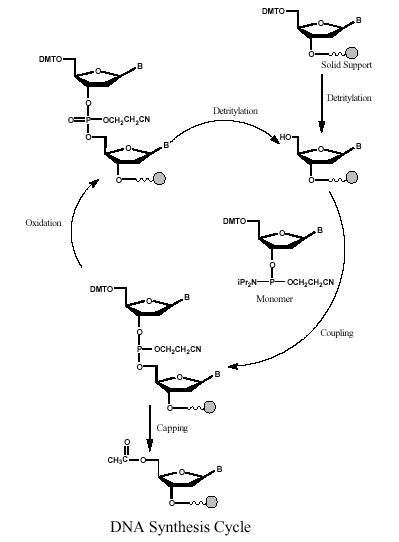 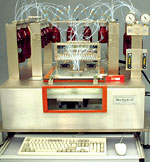 Error Rate:  1:106
Throughput:  10 mS per 
Base Addition
Beese et al. (1993), Science, 260, 352-355. http://www.biochem.ucl.ac.uk/bsm/xtal/teach/repl/klenow.html
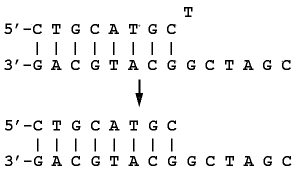 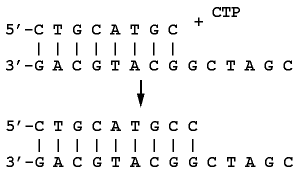 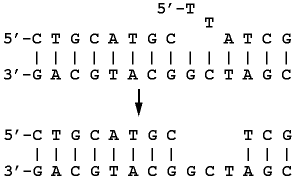 template dependant 5'-3' 
primer extension
3'-5' proofreading 
exonuclease
5'-3' error-correcting 
exonuclease
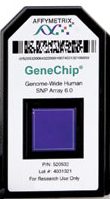 Example:  [A] Synthesize 1500 Nucleotide Base Gene.  Error Rate = 0.99
(0.99)1500 ~ 10-7.  [B] 3000 Nucleotide Base Gene.  (0.99)3000 ~ 10-13.
Chip Based Oligo Nucleotide Synthesis
~1000x Lower Oligonucleotide Cost
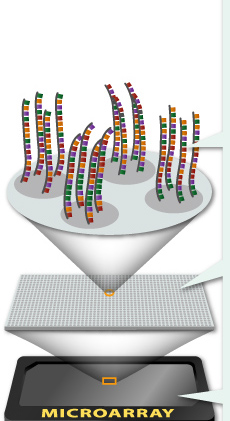 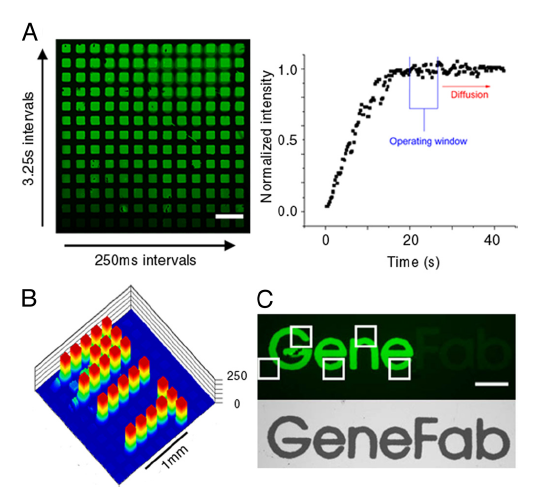 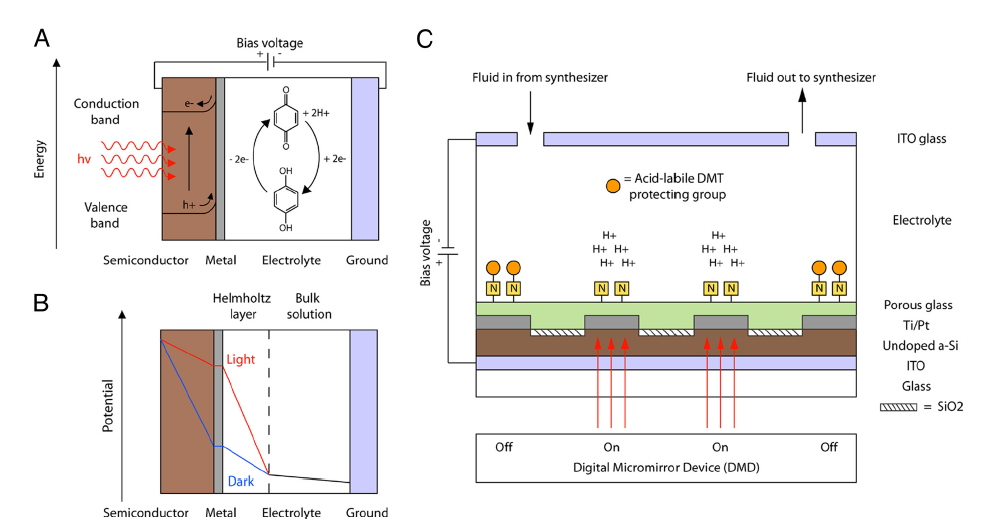 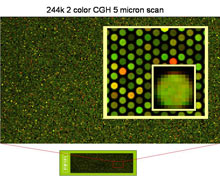 ~ 1M Oligos/Chip
Chow, Brian Y., Christopher J. Emig, and Joseph M. Jacobson. "Photoelectrochemical synthesis of DNA microarrays." Proceedings of the National Academy of Sciences 106.36 (2009): 15219-15224.

http://www.technologyreview.com/biomedicine/20035/

http://learn.genetics.utah.edu/content/labs/microarray/analysis
Accurate multiplex gene synthesis from programmable DNA microchips
Jingdong Tian, Hui Gong, Nijing Sheng, Xiaochuan Zhou, Erdogan Gulari, Xiaolian Gao and George Church
Nature 432, 1050-1054(23 December 2004)
doi:10.1038/nature03151
1
2
Chip Based Gene Synthesis
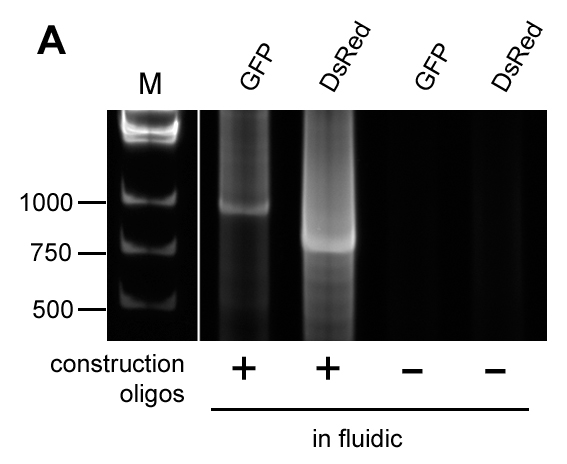 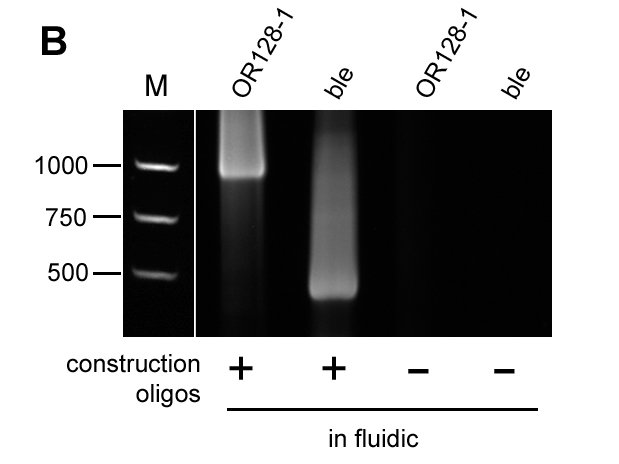 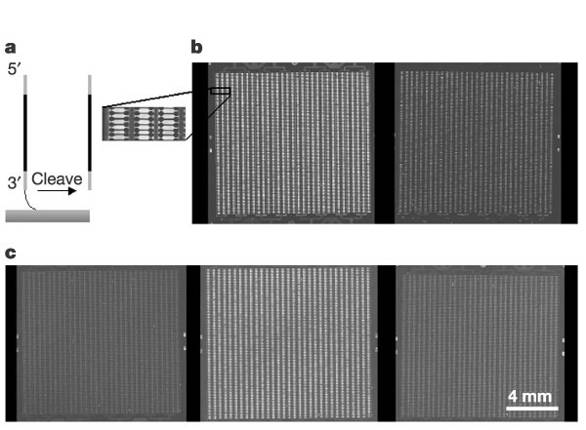 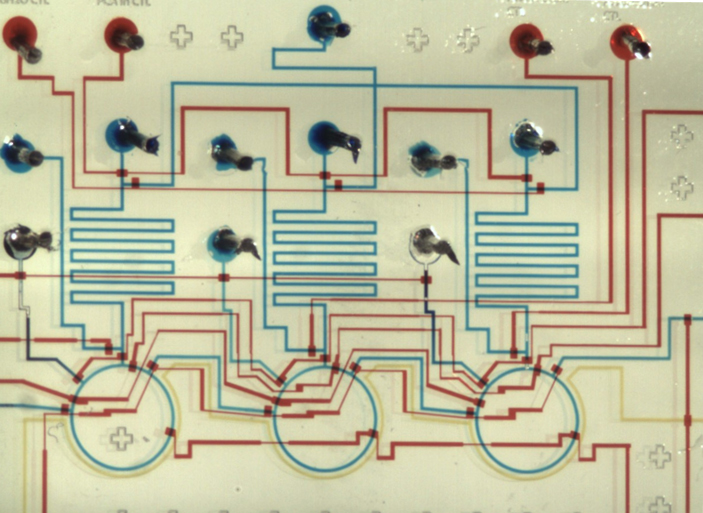 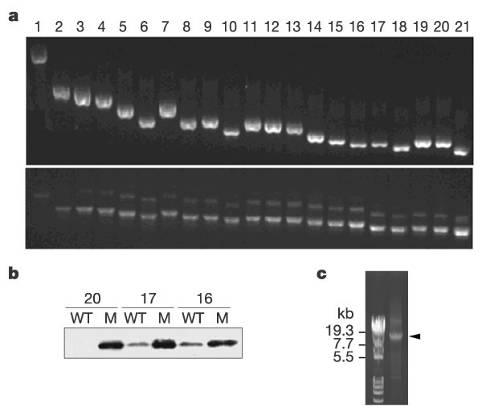 Accurate multiplex gene synthesis from programmable DNA microchips
Jingdong Tian, Hui Gong, Nijing Sheng, Xiaochuan Zhou, Erdogan Gulari, Xiaolian Gao and George Church
Nature 432, 1050-1054(23 December 2004)
doi:10.1038/nature03151
Parallel gene synthesis in a microfluidic device
D.S. Kong, P.A. Carr, L. Chen, S. Zhang, J.M. Jacobson Nucleic Acid Research , 2007, Vol. 35, No. 8 e61
Error Correcting Gene Synthesis
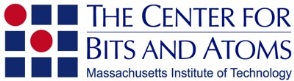 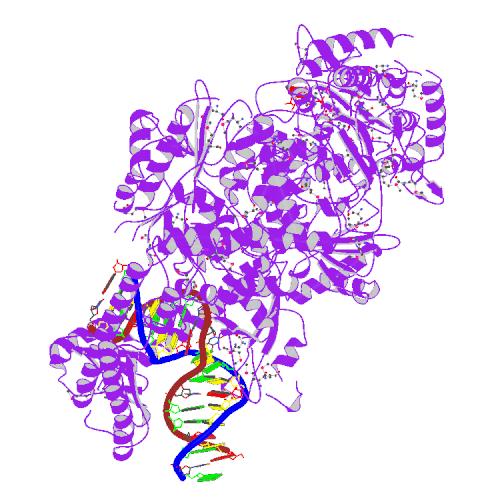 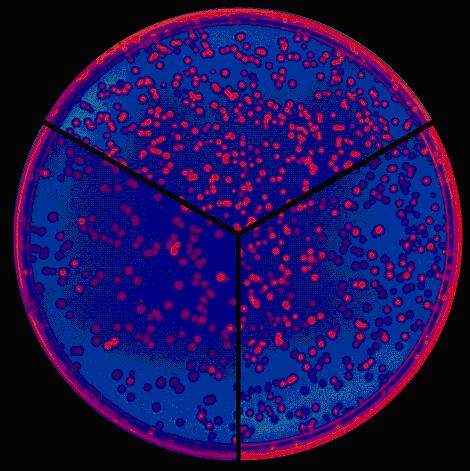 X
Error Rate 1:104
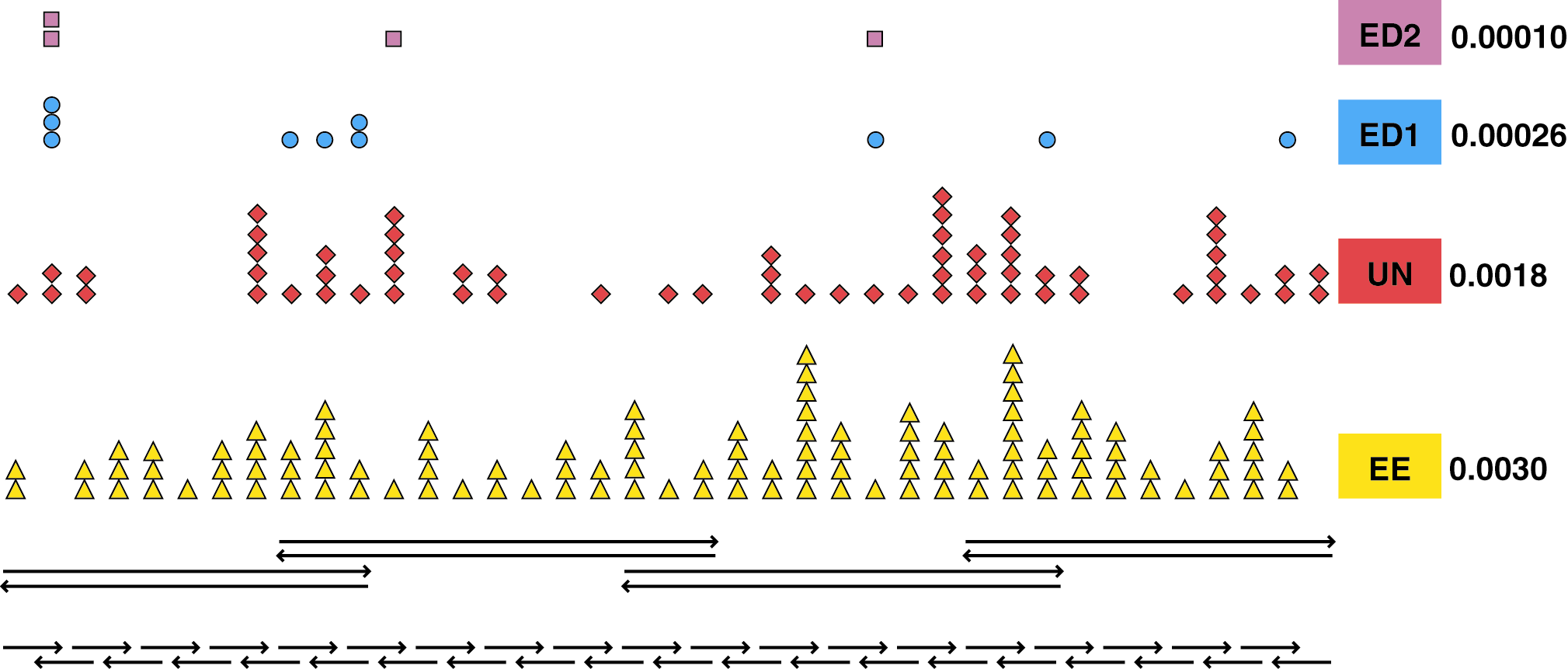 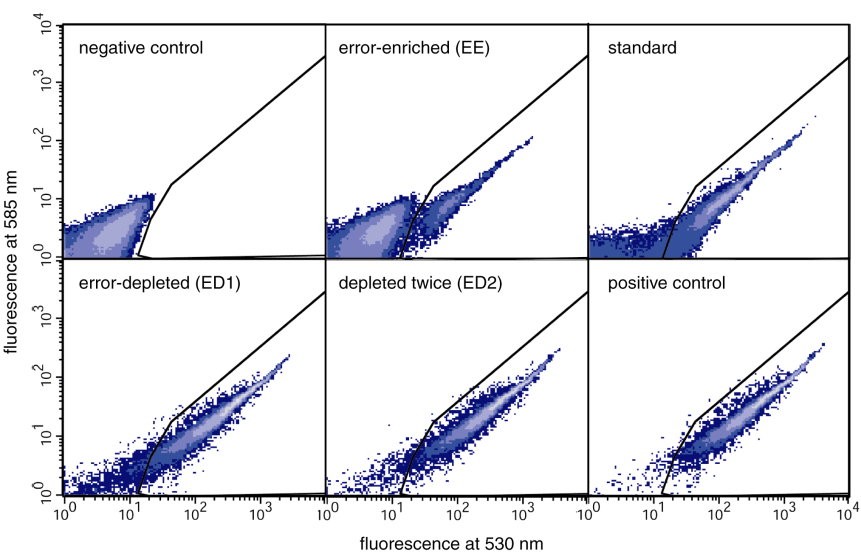 Lamers et al. Nature 407:711 (2000)
X
X
Nucleic Acids Research 2004 32(20):e162
Nucleic Acids Research 2004 32(20):e162
FAB:  From Bits to Pathways
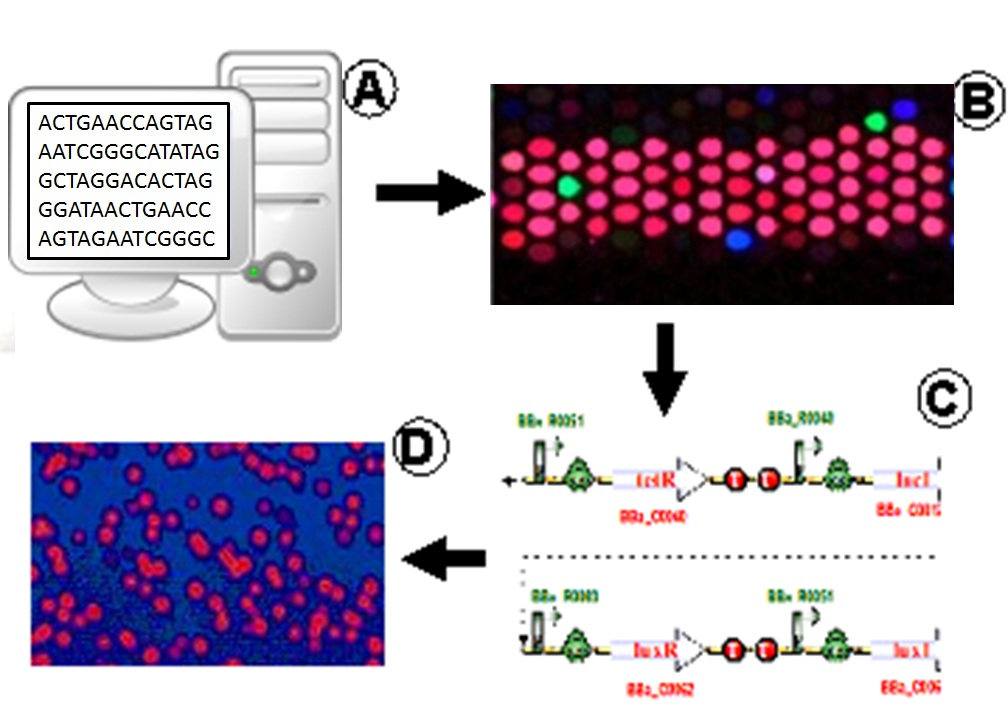 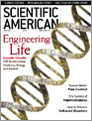 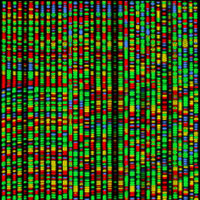 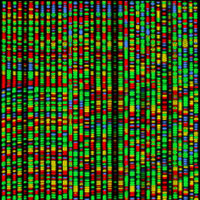 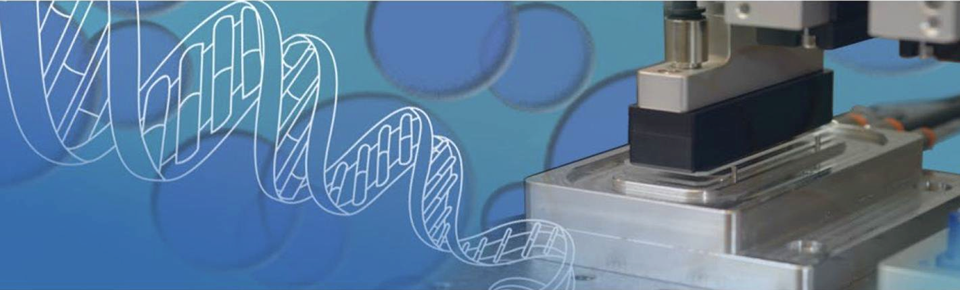 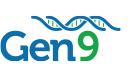 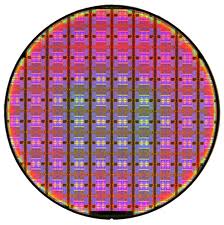 Scale Factors in DNA Synthesis & Applications
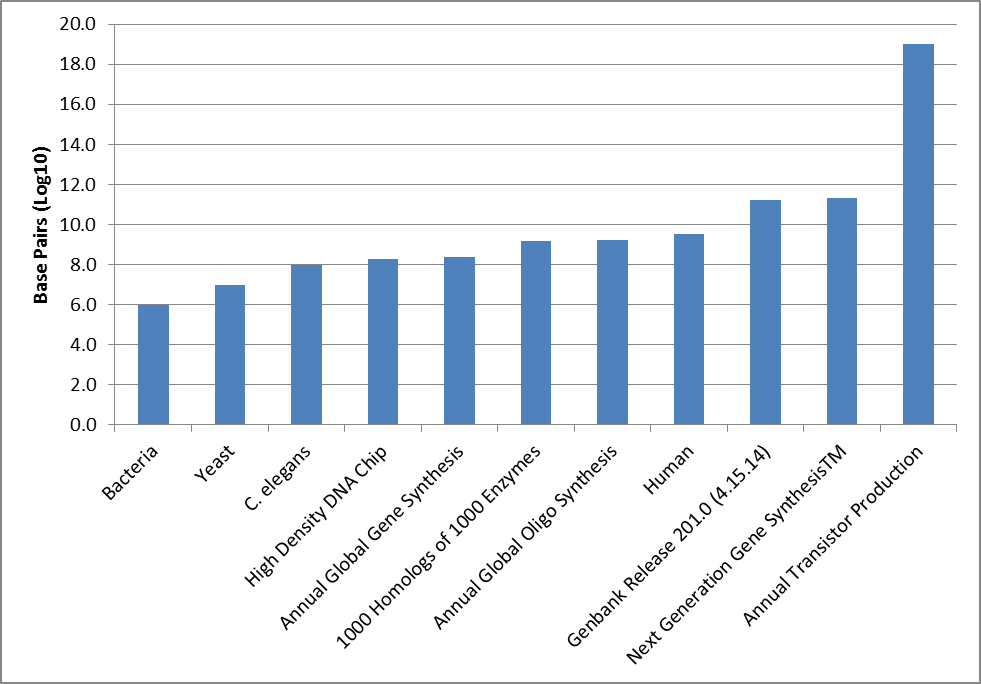 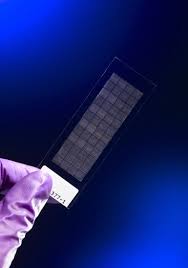 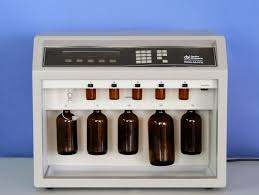 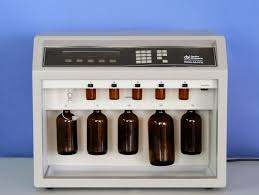 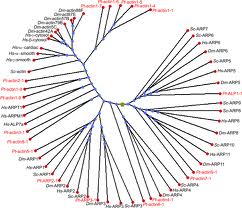 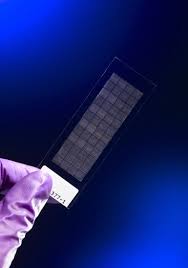 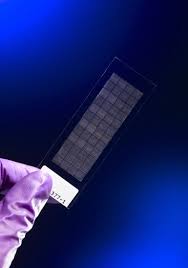 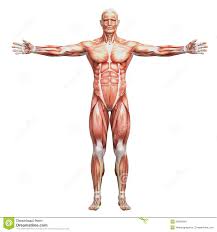 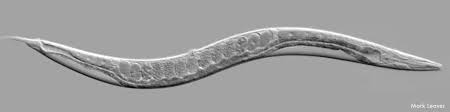 100T
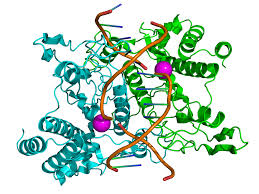 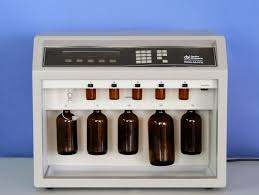 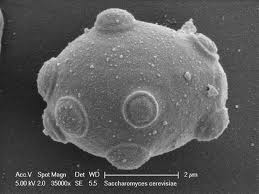 1T
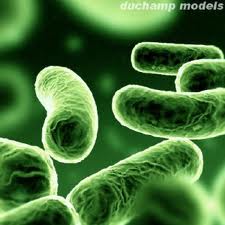 Base Pairs
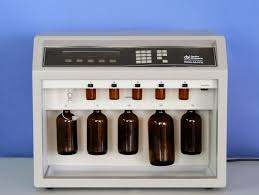 10G
10000000000 G Transistors
100M
1M
~ 200 Gbp
159.8 Gbp
~ 1.6 Gbp
~ 3.2 Gbp
~ 1.5 Gbp
97 Mbp
~ 250 Mbp
~ 200 Mbp
12.2 Mbp
~1-13 Mbp
J. Jacobson – MIT CBA – 5.1.14
Synthesizing GenBank
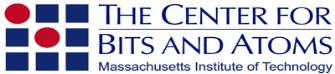 GenBank Release 194  : 260,000 Organisms : >150 Billion Bp : > 25 B ESTs : Growing ~60% Per Year  (18 Month Doubling)
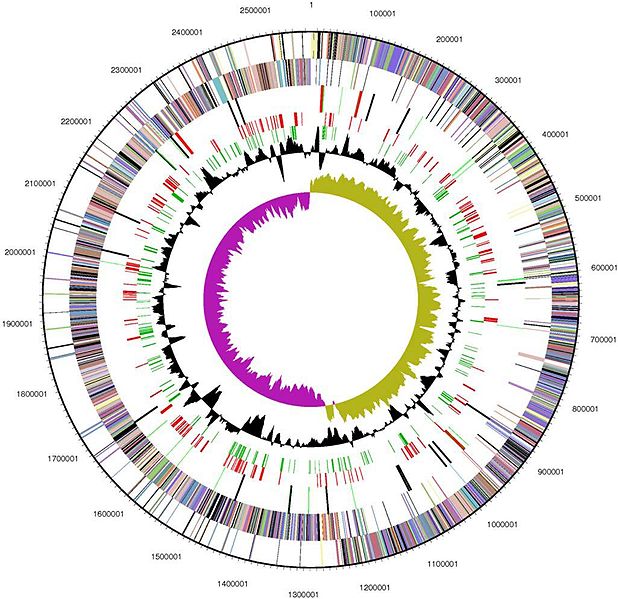 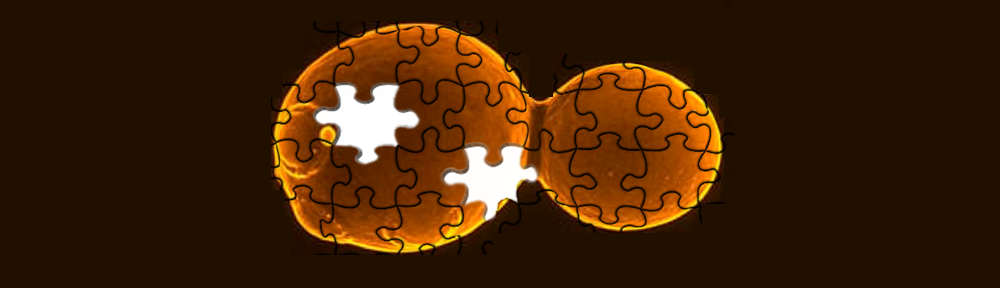 Enzyme Homologs
Human Drug Targets 
(Proteins)
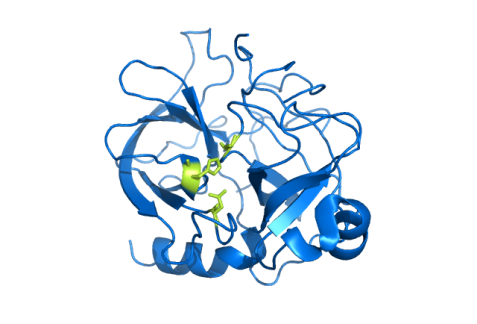 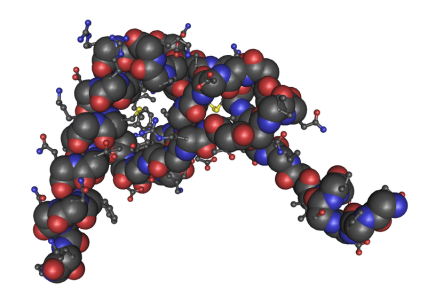 Synthetic Yeast 2.0 - Building the World's First Synthetic Eukaryotic Genome
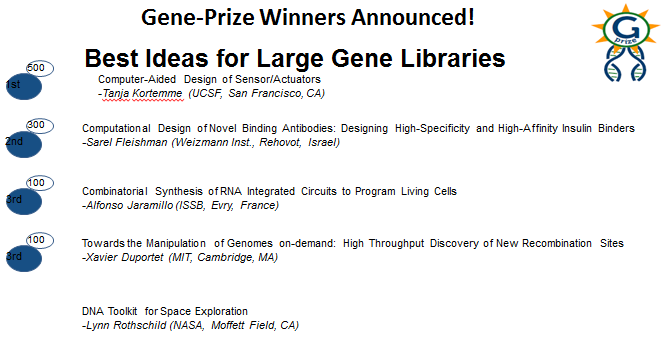 1000 Enzymes * 1000 Homologs 
= 1.5 Gb
100,000 Splice Variants *1.5 Kb
= 150 Mb
Sources:
http://commons.wikimedia.org/wiki/File:CallystatinA-modular.jpg
http://commons.wikimedia.org/wiki/File:1ESR_Human_Monocyte_Chemotactic_Protein-2_01.png
http://commons.wikimedia.org/wiki/File:Chymotrypsin_enzyme.png
http://www.ncbi.nlm.nih.gov/pmc/articles/PMC2238942/
http://commons.wikimedia.org/wiki/File:Halo_genome.jpg
Synthesizing Phylogenetic Trees
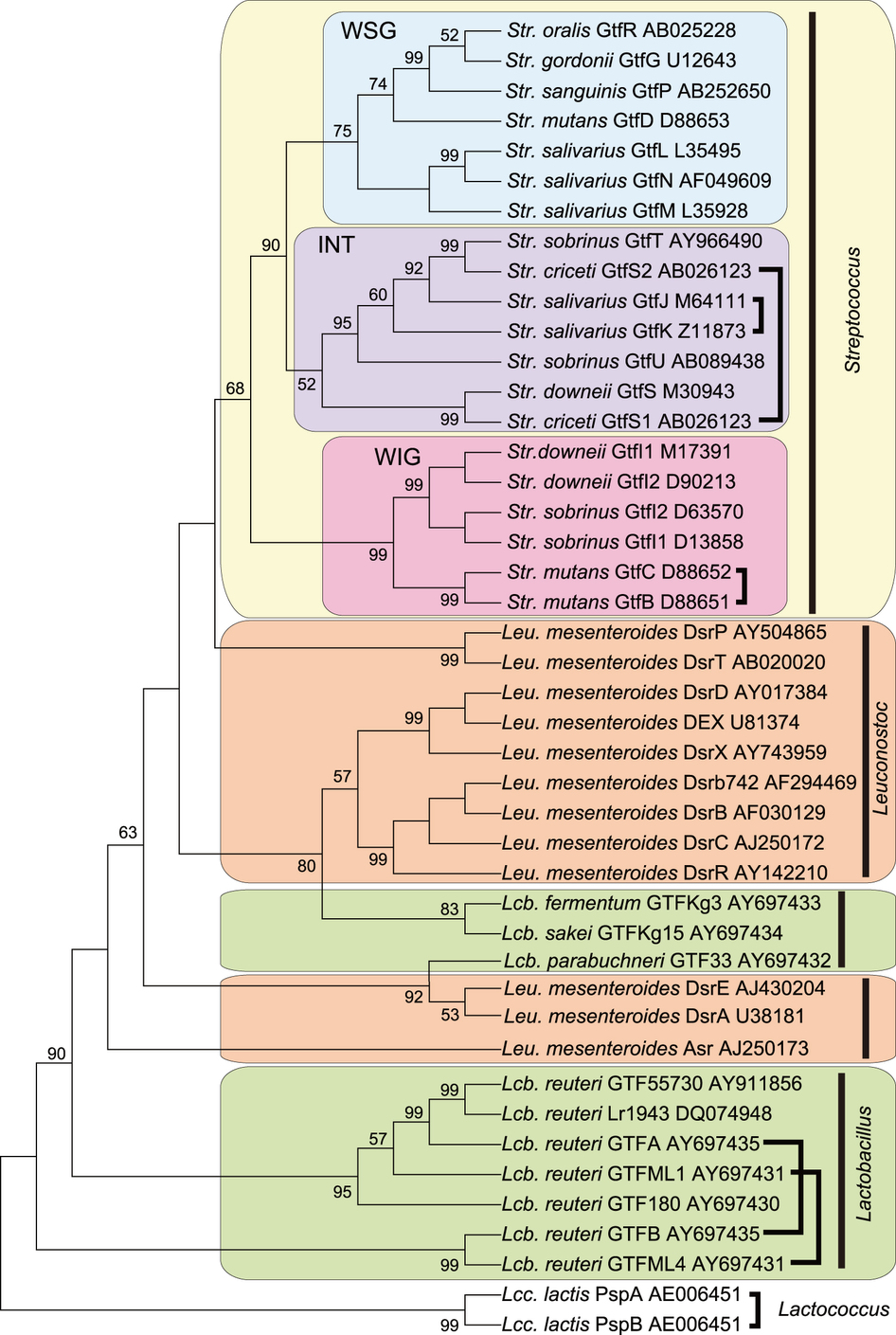 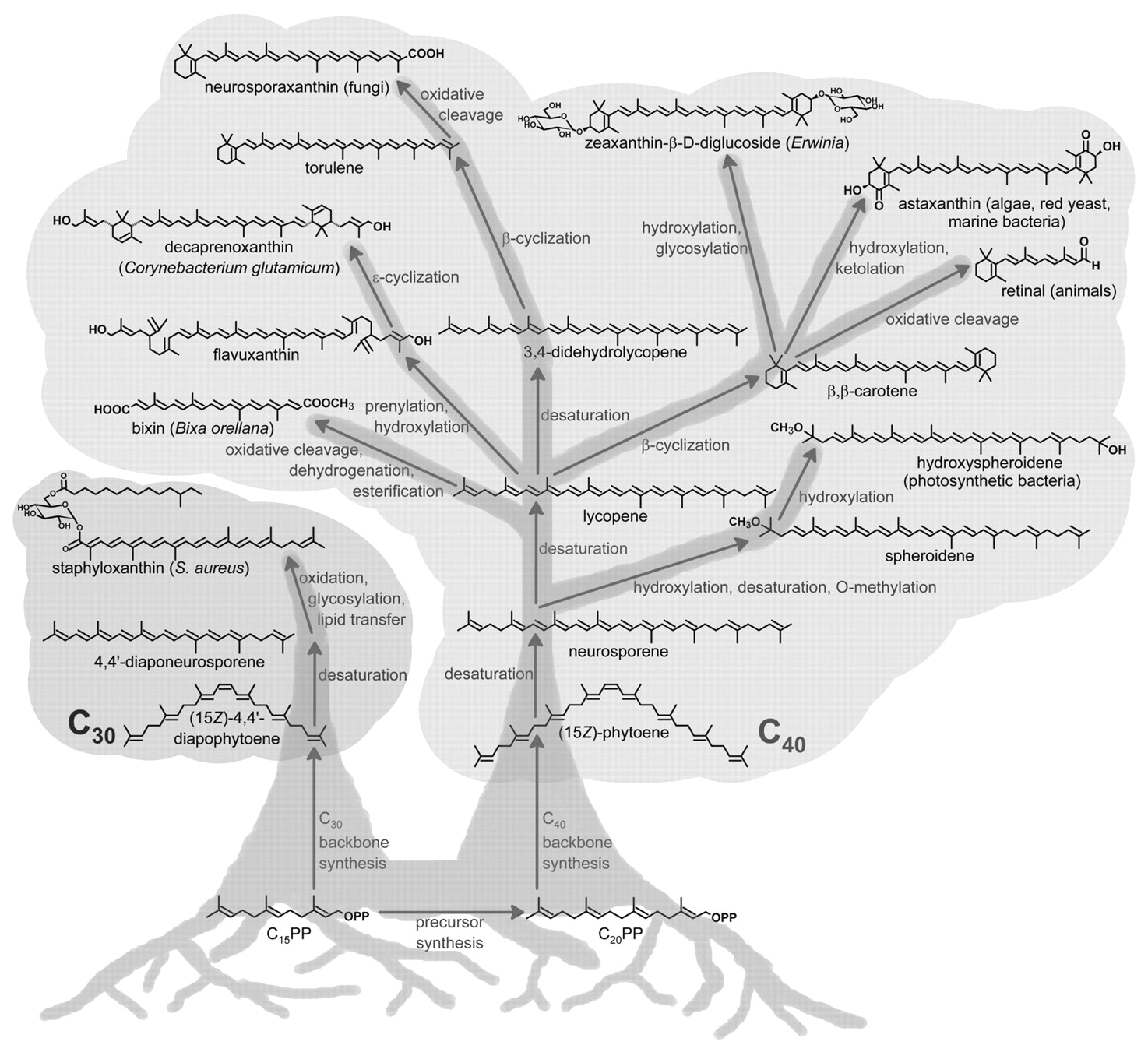 Enzyme Homologs
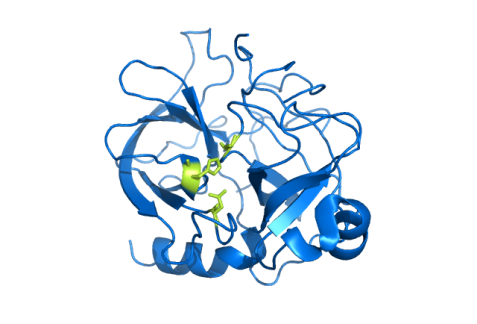 1000 Enzymes * 1000 Homologs 
= 1.5 Gb
http://www.nature.com/srep/2012/120718/srep00518/images/srep00518-f1.jpg
http://mmbr.asm.org/content/69/1/51/F1.large.jpg
Antibody Engineering
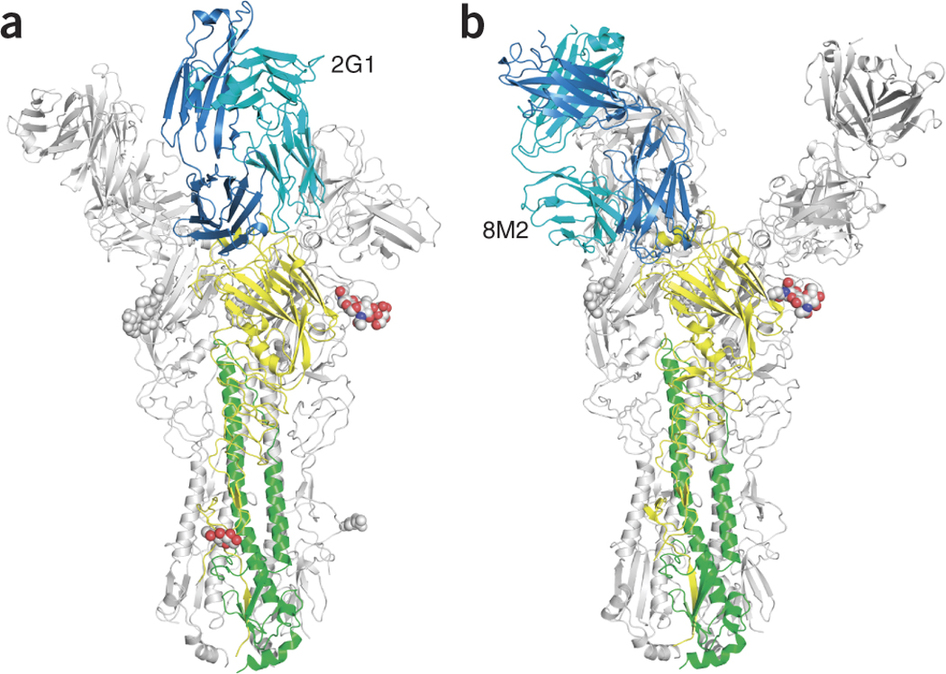 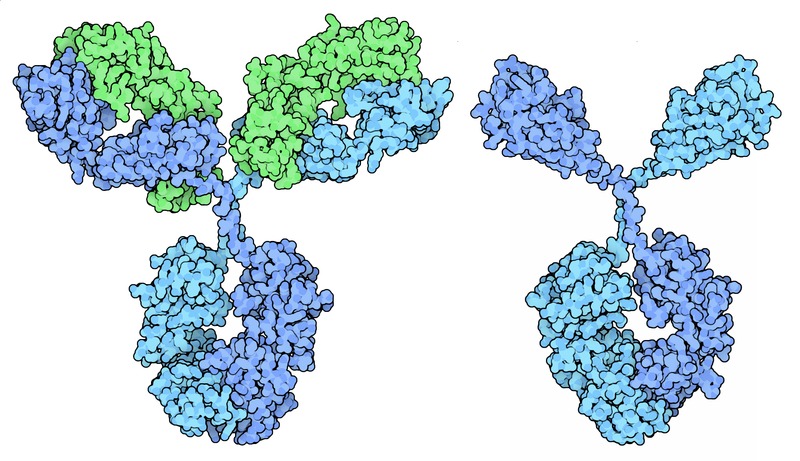 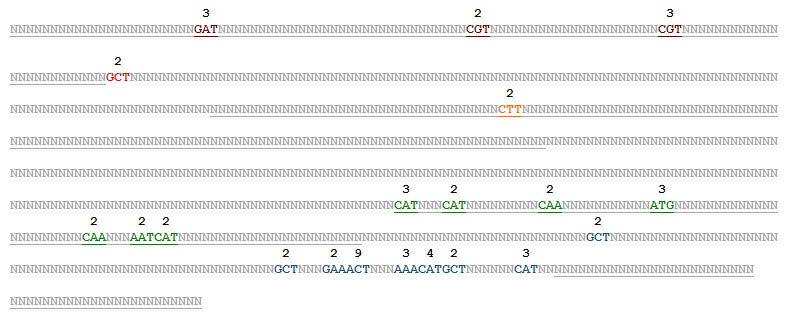 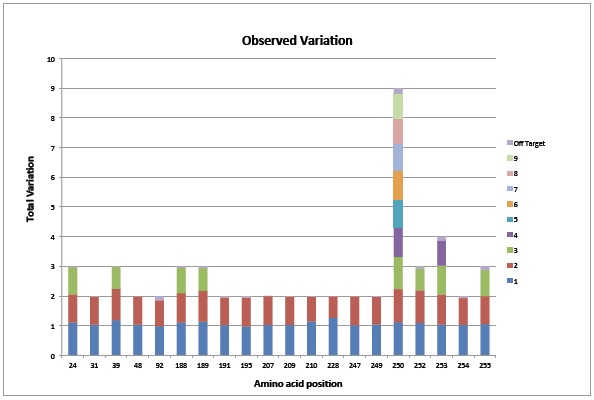 Random Library:  20 Amino Acids: 2020 =  1026  Unscreenable

Next Gen Synthetic Library: No.of Variants=18*2*2*288*5184=107,495,424=108 Screenable
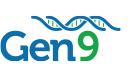 http://www.nature.com/nsmb/journal/v20/n3/fig_tab/nsmb.2500_F1.html
Molecular Machines Group
Noah Jakimo
Lisa Nip
Divya Arcot
Jalena Mandic
Charles Fracchia
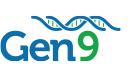 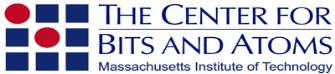 The Tyranny of Numbers
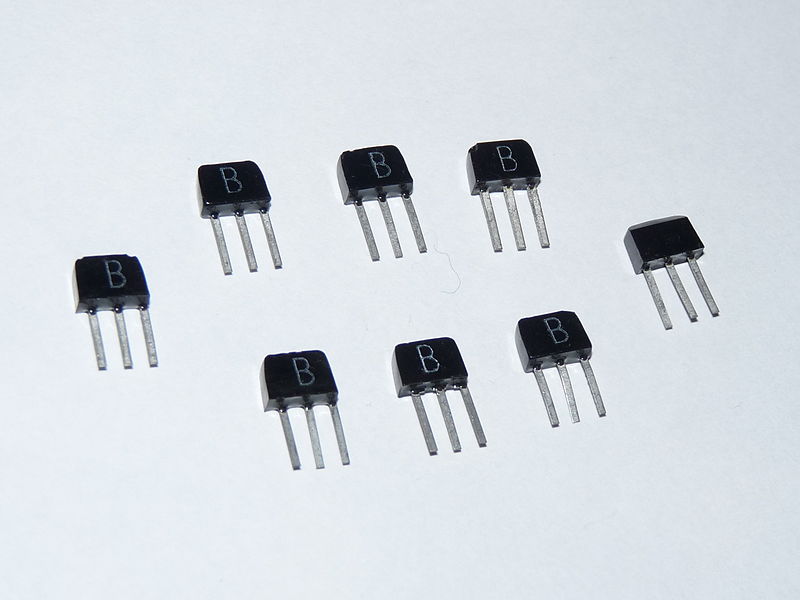 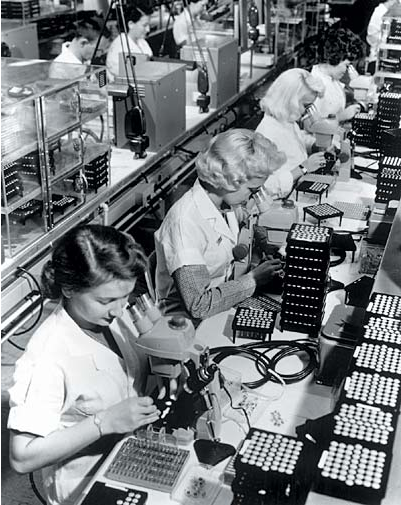 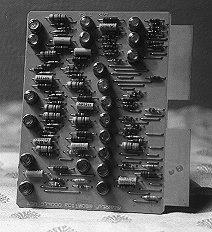 "For some time now, electronic man has known how 'in principle' to extend greatly his visual, tactile, and mental abilities through the digital transmission and processing of all kinds of information. However, all these functions suffer from what has been called 'the tyranny of numbers.' Such systems, because of their complex digital nature, require hundreds, thousands, and sometimes tens of thousands of electron devices."-J.A. Morton, Bell Laboratory 1957
http://www.webenweb.co.uk/museum/comps.htm
http://www.chipsetc.com/the-transistor.html